KHỞI ĐỘNG
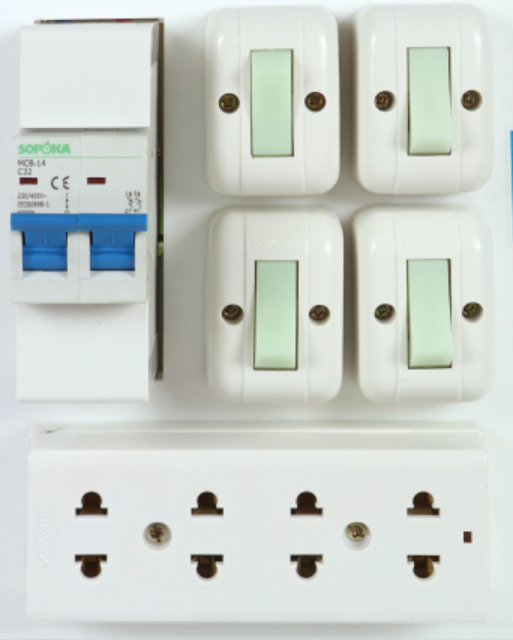 Hiện nay, trong mỗi gia đình đều có các thiết bị đóng cắt và lấy điện để phục vụ nhu cầu sinh hoạt trong gia đình.
Các em hãy quan sát hình 1.1. và cho biết có những thiết bị đóng cắt và lấy điện nào có trong bảng điện.
Hình 1.1. Bảng điện trong gia đình
Hướng dẫn thực hiện
Trong hình 1.1 có các thiết bị sau:
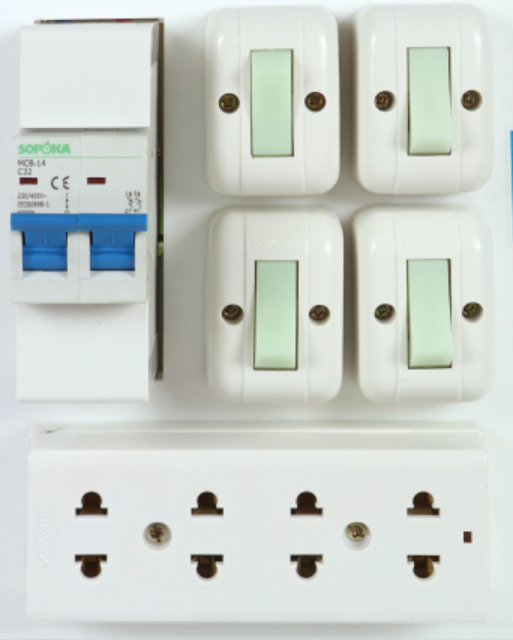 Thiết bị đóng cắt:
Thiết bị lấy điện:
Aptomat
Công tắc
Ổ cắm
BÀI 1: THIẾT BỊ ĐÓNG CẮT 
VÀ LẤY ĐIỆN 
TRONG GIA ĐÌNH
NỘI DUNG BÀI HỌC
1
2
3
1
2
Công tắc điện
Cầu dao
Aptomat (Circuit breaker – CB)
Ổ cắm điện
Phích cắm điện
I. THIẾT BỊ  ĐÓNG CẮT
II. THIẾT BỊ  LẤY ĐIỆN
PHẦN 1. 
THIẾT BỊ ĐÓNG CẮT
1. Công tắc điện
KHÁM PHÁ
Quan sát Hình 1.2 và cho biết: Công tắc điện có cấu tạo gồm những bộ phận nào?
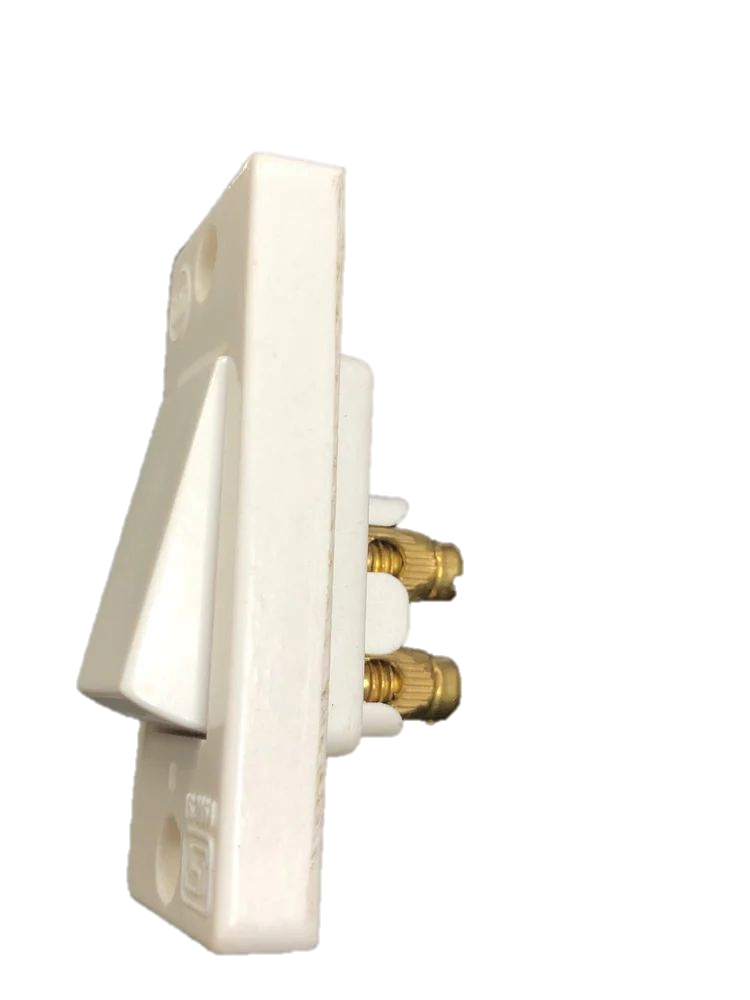 (3)
(1)
Nút bật tắt
Các cực nối điện
(2)
Vỏ
Hình 1.2. Cấu tạo của công tắc hai cực
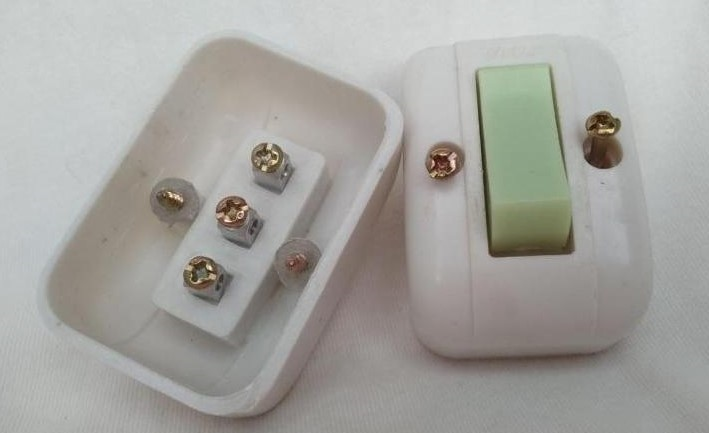 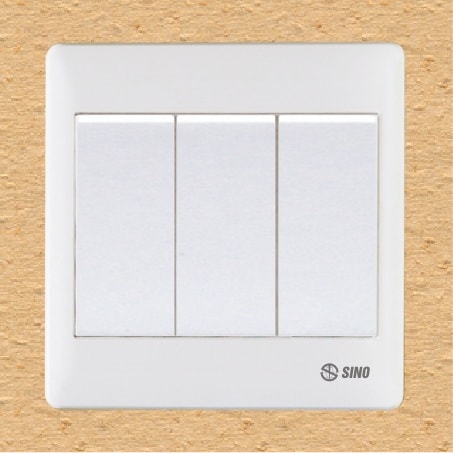 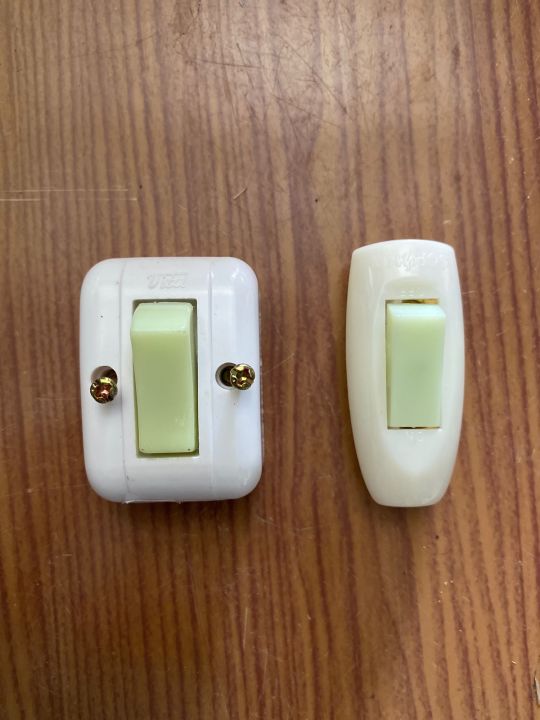 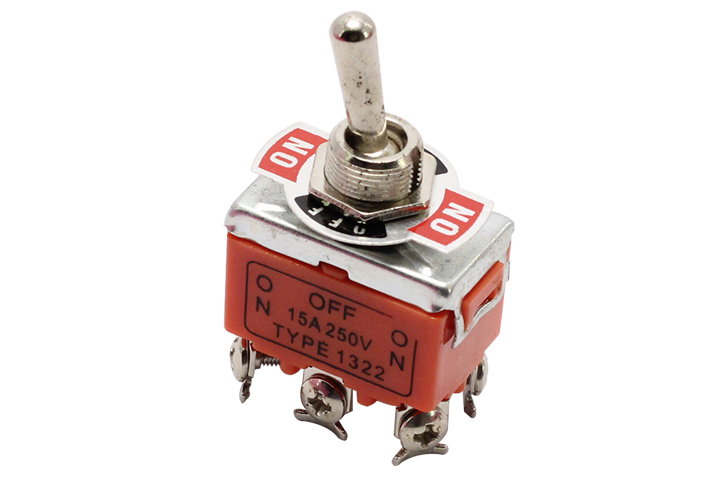 Có nhiều loại công tắc điện khác nhau tùy vào kiểu nút bật tắt và số lượng cực nối điện.
Công tắc ba cực
Công tắc gạt
Công tắc hai cực
Công tắc treo
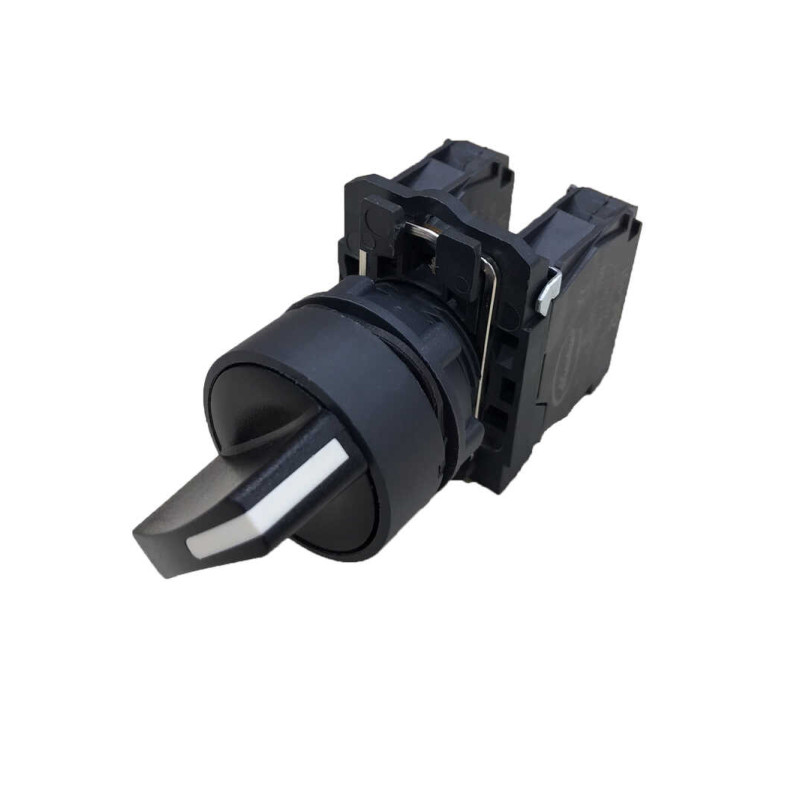 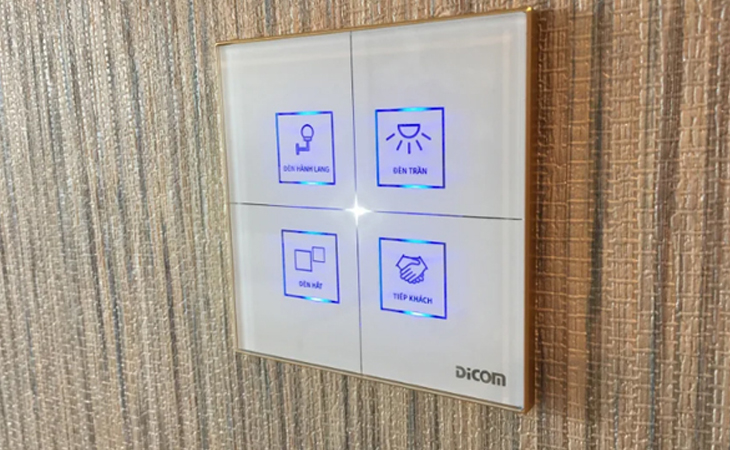 Công tắc xoay
Công tắc thông minh
được làm bằng đồng
Là thiết bị dùng để đóng cắt điện cho các đồ dùng, thiết bị điện.
a. Chức năng
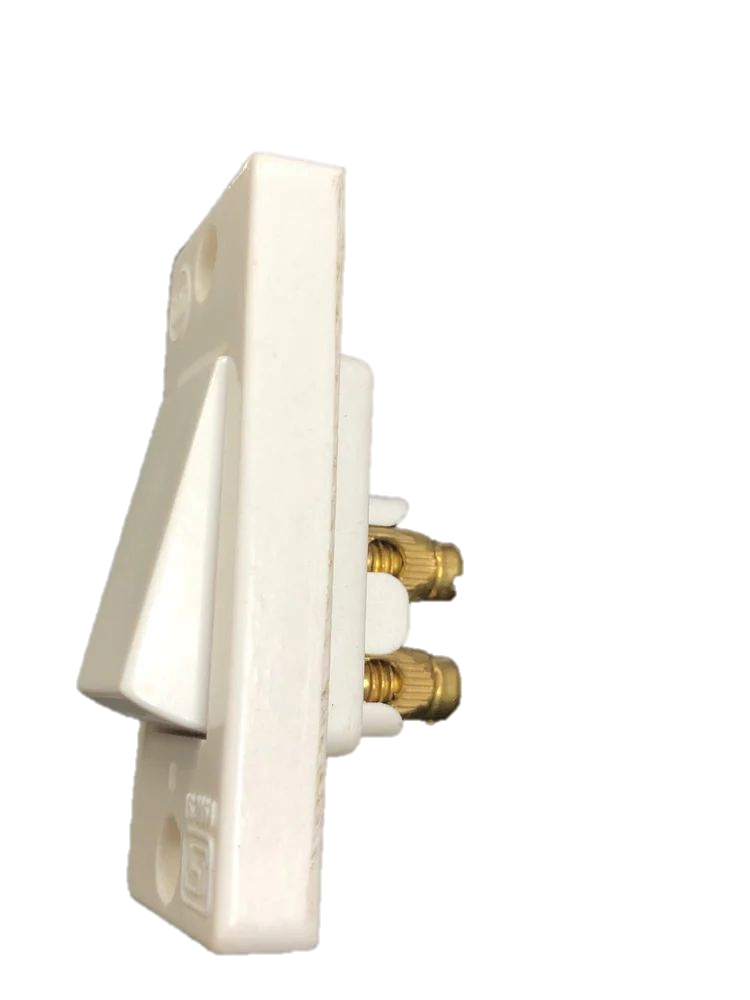 Gồm ba bộ phận: nút bật tắt, vỏ, các cực nối điện.
b. Cấu tạo
được làm 
bằng nhựa
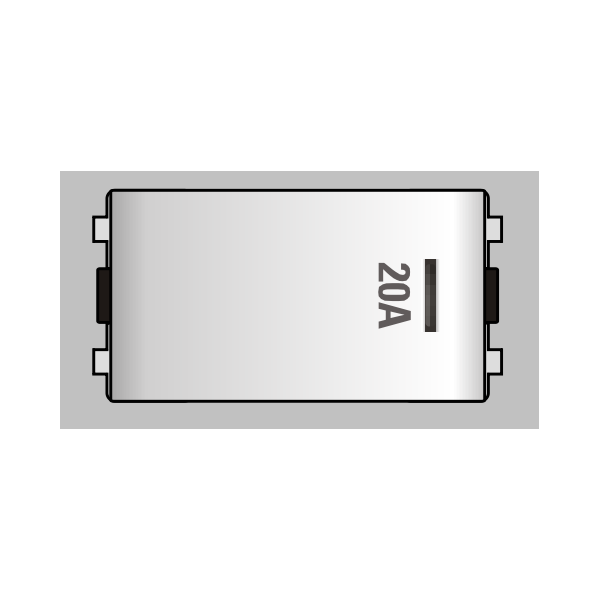 Thông số về dòng điện, điện áp định mức thường in trên vỏ.
c. Thông số
Công tắc hai cực
Kí hiệu của công tắc trong mạch điện
THỰC HÀNH
Hãy mô tả cấu tạo và đọc thông số kĩ thuật của một số công tắc điện.
2. Cầu dao
KHÁM PHÁ
Quan sát hình 1.3 và cho biết: Cầu dao có cấu tạo gồm những bộ phận nào?
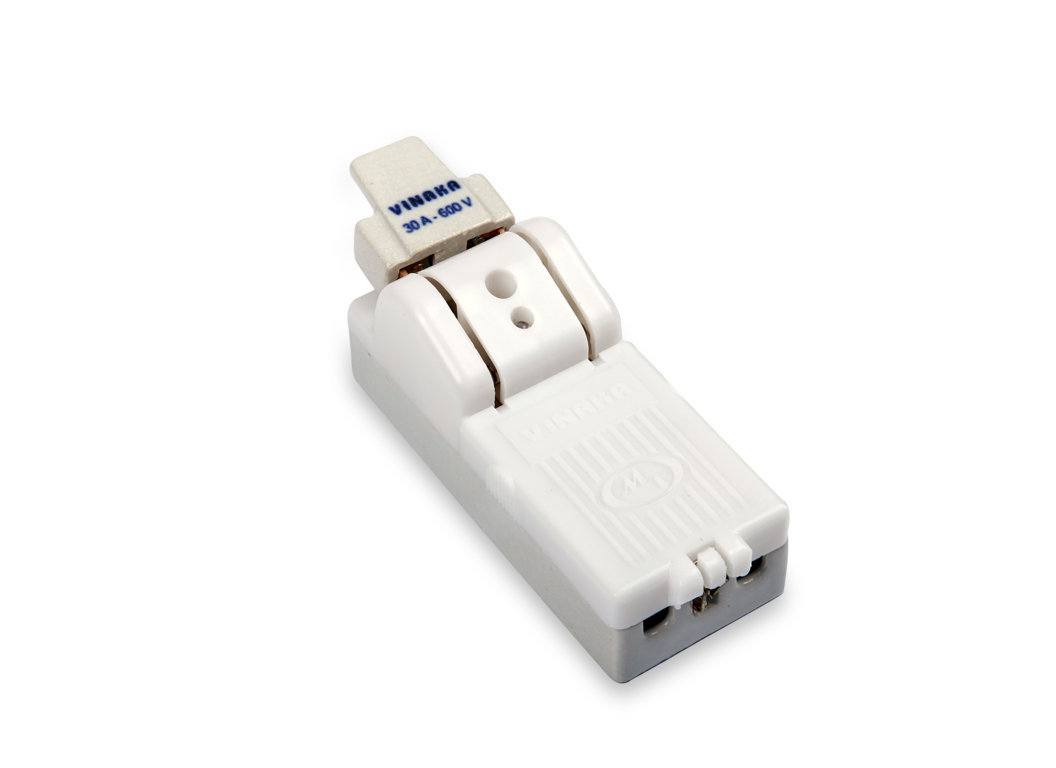 1
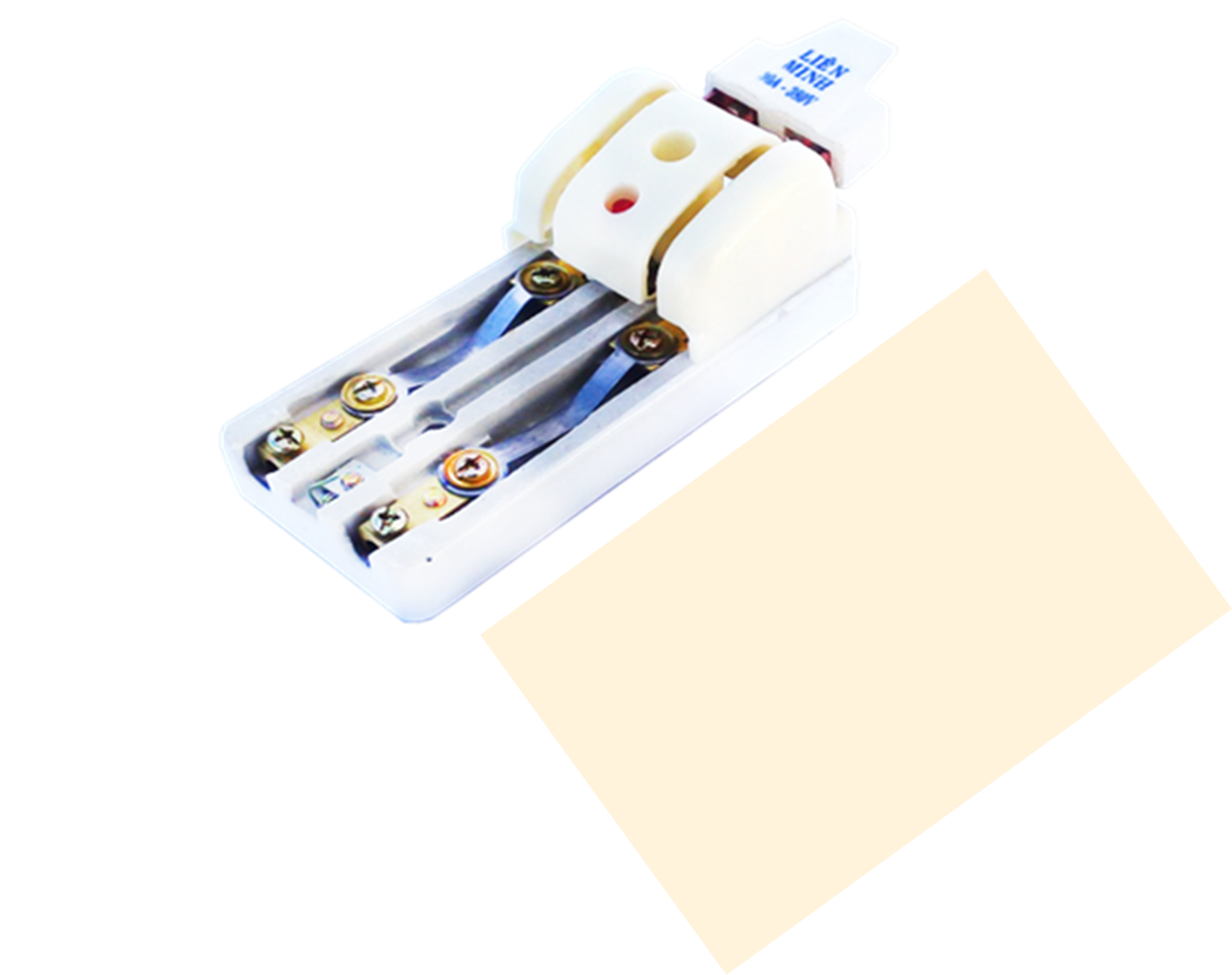 2
Cần đóng cắt 
Vỏ 
Các cực nối điện
3
Hình 1.3. Cấu tạo của cầu dao một pha
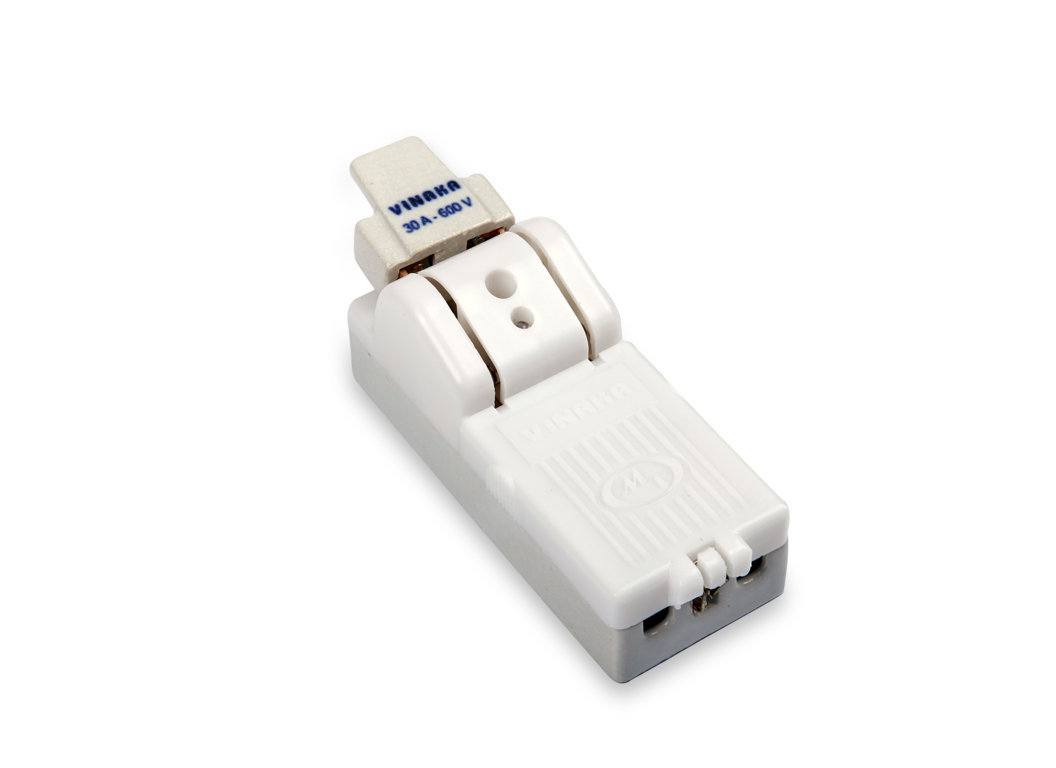 a. Chức năng
Là thiết bị đóng hoặc cắt điện cho toàn bộ hoặc một phần mạng điện trong nhà. 
Kết hợp với cầu chì để thực hiện chức năng bảo vệ. 
Thường được dùng để đóng cắt điện khi cần kiểm tra, lắp đặt, sửa chữa mạng điện.
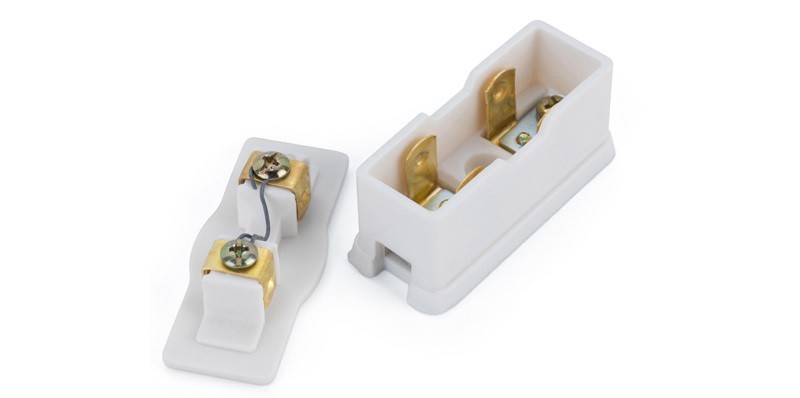 Cầu dao một pha
Cầu chì
b. Cấu tạo
Vật liệu chịu nhiệt
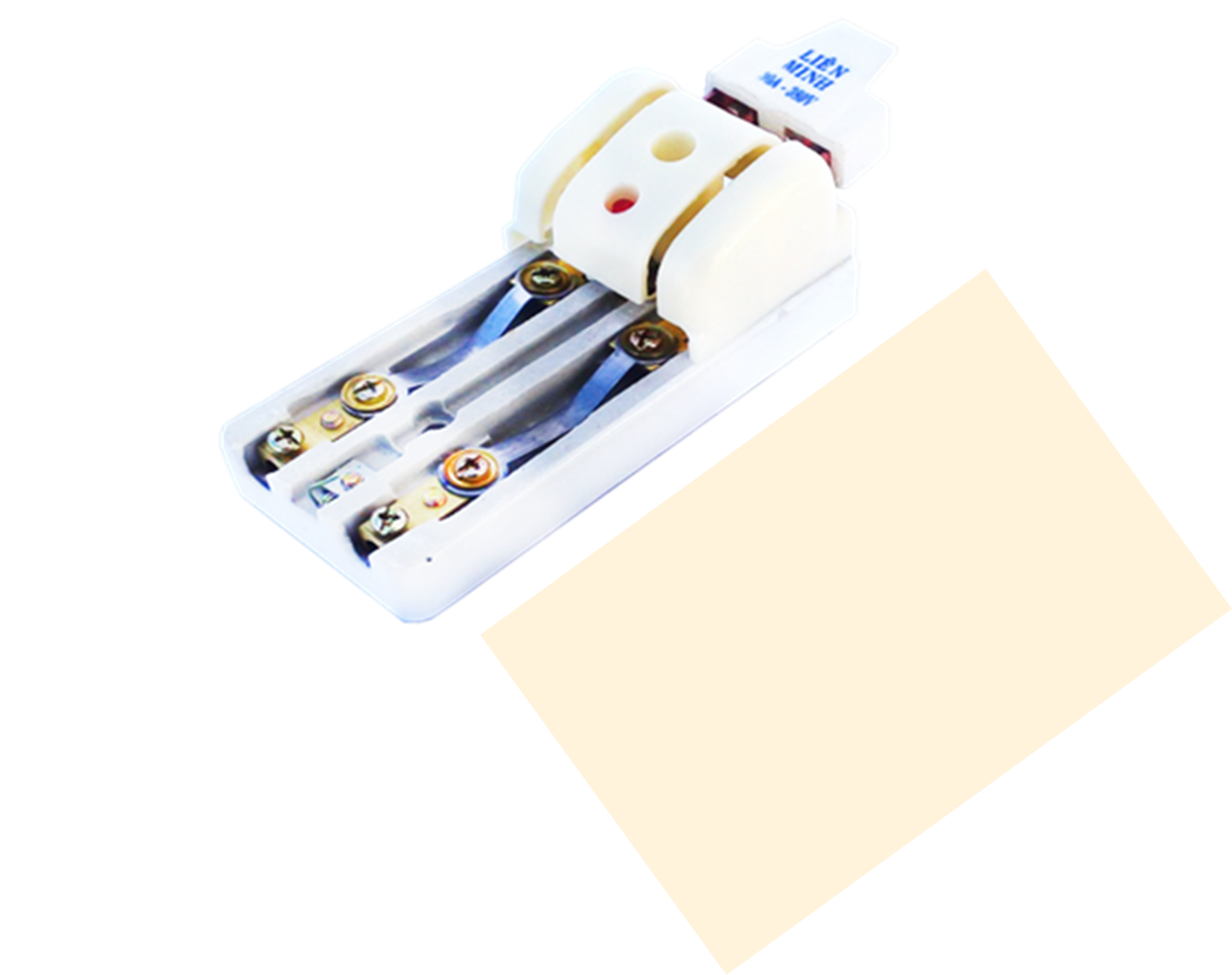 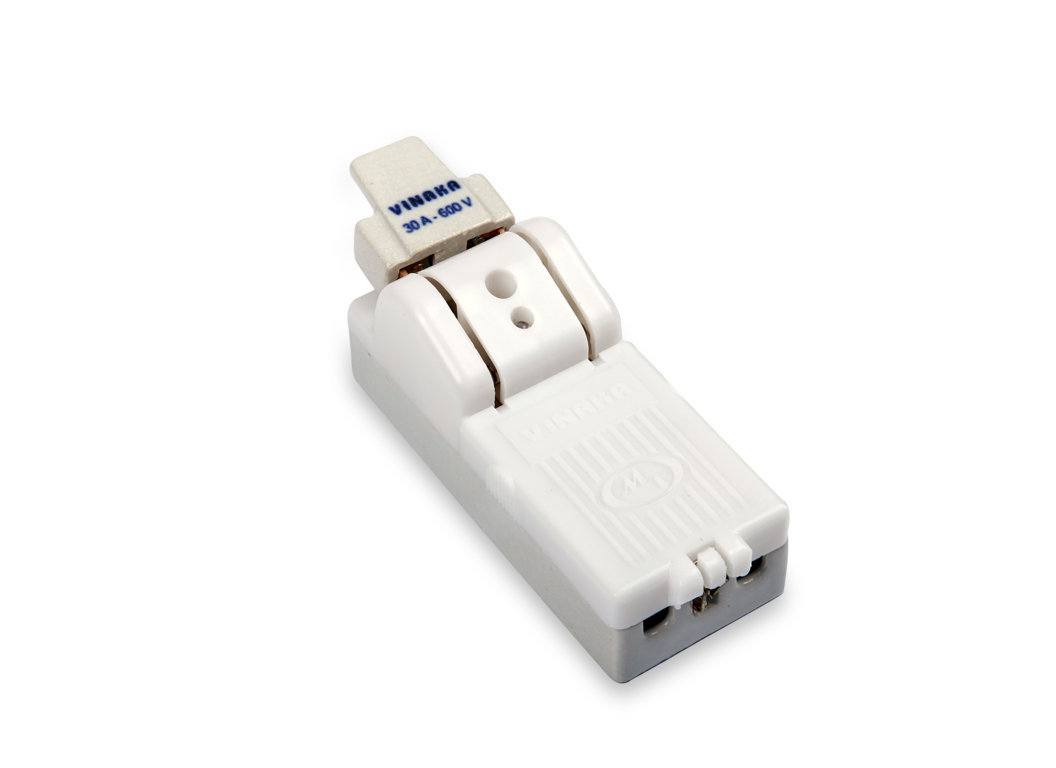 1
Cần đóng cắt
2
Đồng
Vỏ
3
Các cực nối điện
Một số loại cầu dao thường gặp
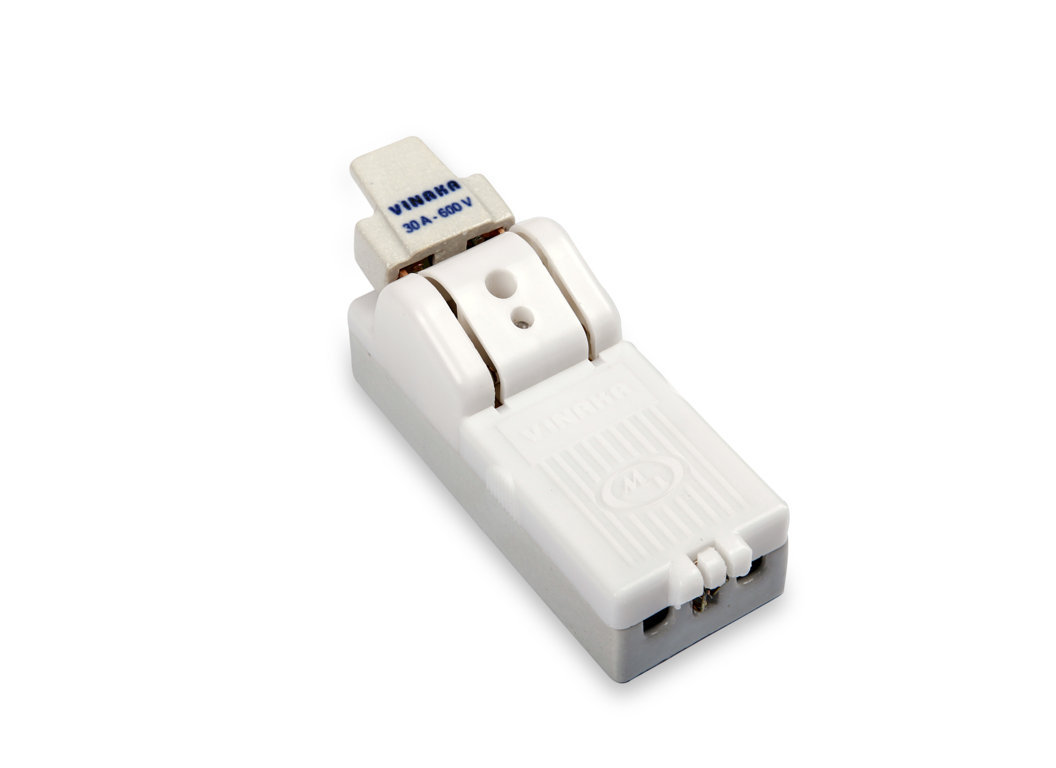 60A
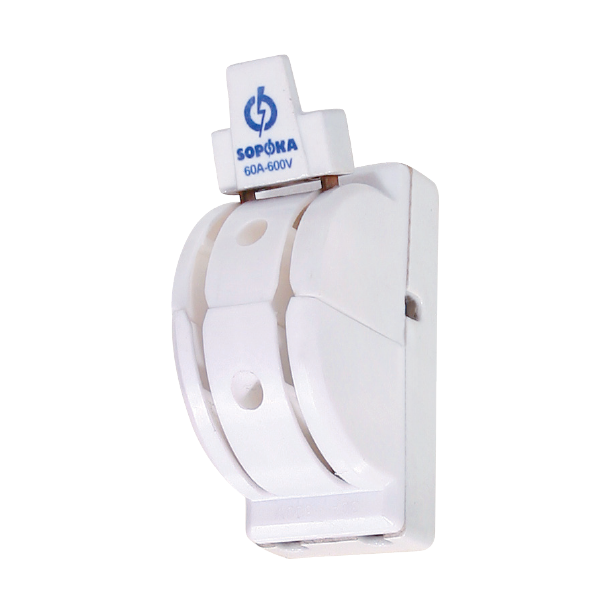 600V
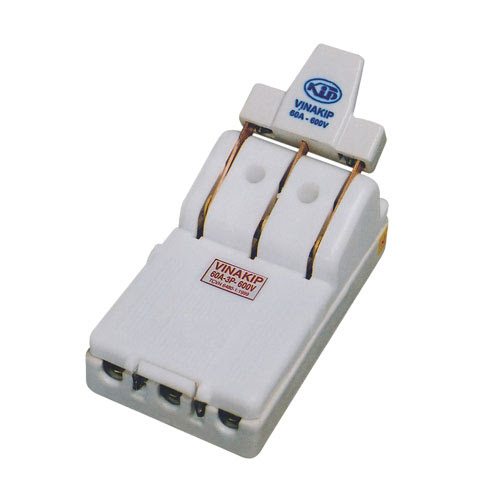 c. Thông số kĩ thuật
Thông tin về dòng điện và điện áp định mức của cầu dao thường được ghi trên vị trí tay cầm của cần đóng cắt.
Cầu dao một pha
Cầu dao ba pha
Còn nữa….
Có đủ bộ word và powerpoint cả năm tất cả các bài môn: Công nghệ 9 Kết nối tri thức
LH Zalo 0969 325 896
Tailieugiaovien.edu.vn
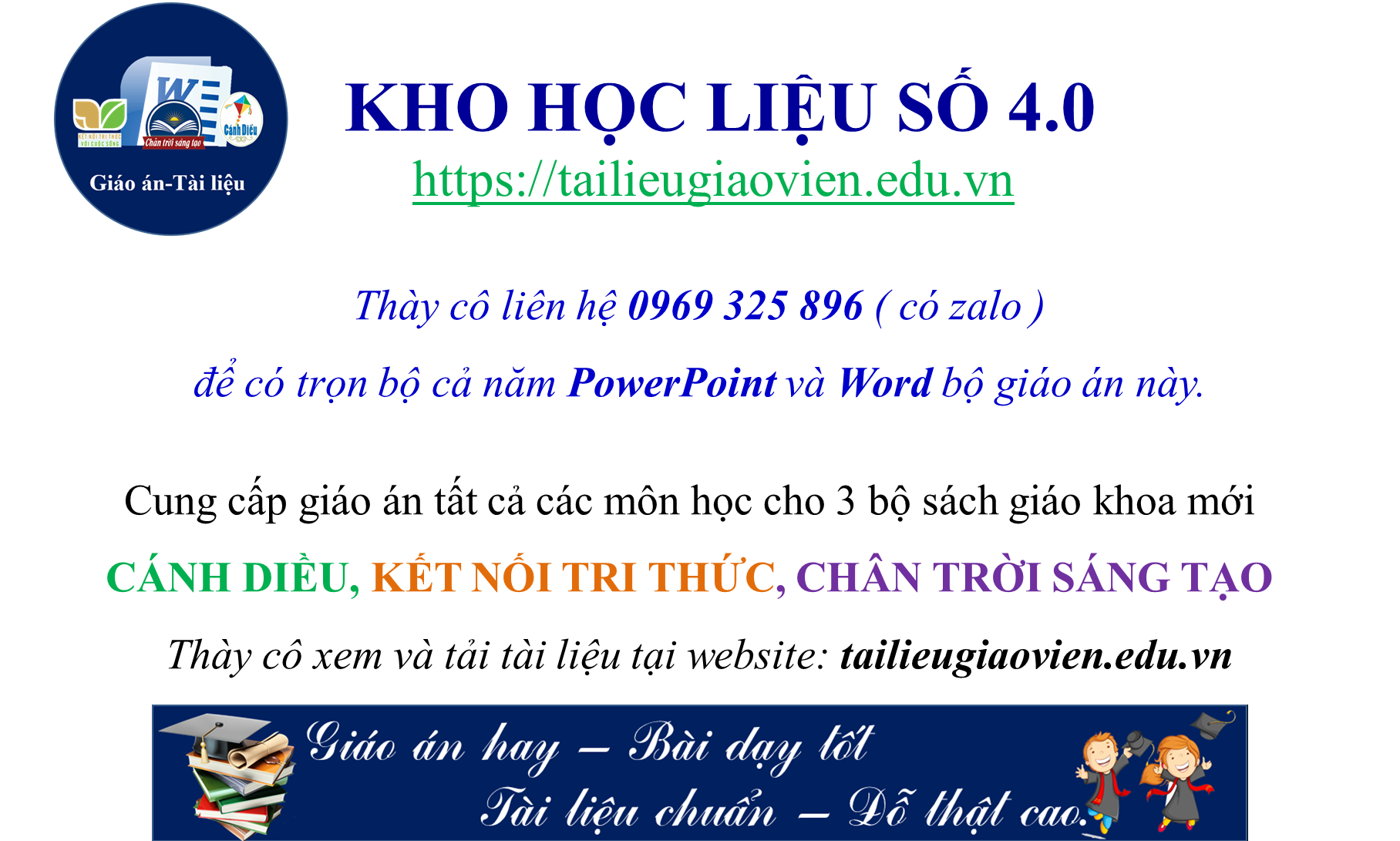